STUDENT & RECENT GRADRESUME WRITING & INTERVIEW TIPS
Special Thanks To
JoAnn Brant
Recruitment and Outreach 
U.S. EPA 
Washington, DC 

For her expertise and contributions to developing this presentation
Personal Inventory
Professional work experience
List all position titles and organizations & contact information
List all accomplishments under each

Non-professional work experience
What skills have you learned that apply to your objective?
Questions To Ask Yourself
What are your responsibilities?
How many employees did you supervise or lead?
Can you quantify your experience?
What personal skills have you accomplished?
What did you initiate and/or implement?
What leadership skills have you developed?
Awards? Writing skills? Public speaking?
Learning? Skills that help you gain knowledge and acquire social and personal skills (for example, studying, writing, training, solving problems)
Education, Training, and Language skills
List degrees, schools, dates of attendance
Awards, scholarships, fellowships & internships
Training courses
Technology skills
Emphasize skill proficiency
Professional Association
Professional Association memberships
All activities and participation
Attendance at professional conferences
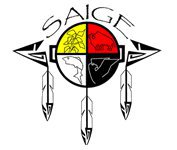 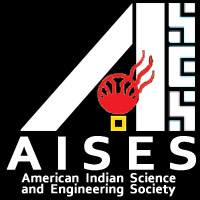 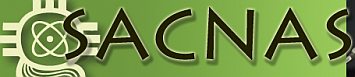 Publications & Presentations
Names and titles of books/articles
Experience writing articles for association or newsletters
Courses you have taught
Presentations  at conferences, training, seminars
Keep a master file
Volunteer Work
List volunteer work
Volunteer skills acquired:  organizational, public speaking, fundraising, grant writing, budgeting, coordination, leading a team, planning events, training, etc.
Include personal interests
Community service
Hobbies
Identify  Knowledge , Skills & Abilities
Link to your job objective
Start thinking like an employer
Identify desirable skills – as they apply to position.
Critical job elements – essential skills
What skills are needed for the position?
Documenting Skills,  Knowledge and Ability
SKILLS
Describe here what you learned to do. (Update information on website, plan events for college)
KNOWLEDGE 
Describe here what you learned about. (How to use eventbrite, how to reach farther with social media, management of ongoing content for website)
ABILITY
Describe here how you are able to pick up the needed skills quickly and well.   (to organize large scale events, use both java and html, work with little or no supervision)
EXPERIENCE 
Campus Recreation Assistant, 
Pablo, MT
(May 2014 – Aug 2014) 

Updated all information on website. Used HTML…
QUICK  TIPS:
Don’t use the first person “I”
Use incomplete sentences:
Wrote training manual; Administered budget…
Use action verbs!
Achieved, increased, organized, streamlined, trained…
Arrange experience in chronological order
List education and training, title or degree/course, hours and Month and year
Avoid using the same terms found in announcement.
Use plain English:  No acronyms
Quantify, Quantify, Quantify.
References
You need the right type of person providing the right kind of positive reference that knows you well enough to be able to speak personally and concretely (citing specific examples) on your behalf.
References are largely for:
verifying the facts in your résumé and 
ensuring that your personal character and work experience are positive.
Try not to list former or current supervisors, as this is already provide under you job title, organization and office location.
Resume  Review
One page or two?
1 page for private sector
At least 2 pages for government 
Don’t shrink font size 
Use good quality paper
Proof read for spelling/grammatical errors
Have someone else take a look
Preparing For The Interview:Research
Read information on announcement about the agency.
Pull up the agency website and obtain information.
Google names of interviewers.
Keep your information in check.
Social networking sites
Email
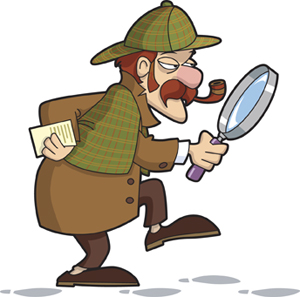 Types of Questions
Behavioral
Focuses on qualities & personal behaviors.
Situational
Focuses on problem solving
Practice with someone
Don’t memorize but have an idea on how to answer.
Use specific examples
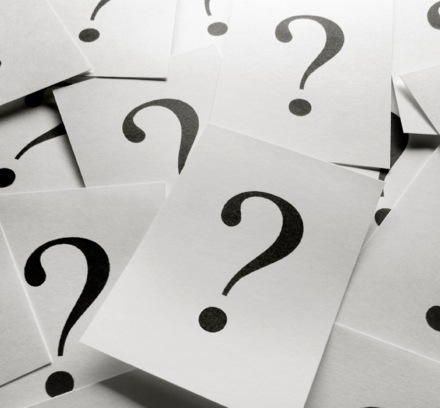 ASK  QUESTIONS!
Demonstrates your interest in the agency.
Pay off for the research done prior to the interview.
Examples:
What are the major challenges facing the EPA?
What is the work culture like?
What would be the most important thing you would like me to accomplish in the first 6 months?
First  Impressions
Greet everyone and shake hands firmly
Smile
Speak slowly & clearly
Make eye contact 
Be mindful of body language
At The Interview
Don’t be afraid to pause
Ask the interviewer to repeat the question
Know when to stop talking
Never say anything critical/negative about yourself
Quantify answers when appropriate
Make a strong closing statement and thank the interviewer.
After  Interview
Follow up on the status of the position
How you respond to not getting the position you interviewed for is important!
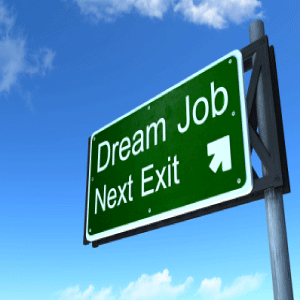